50 years DEG – 50 years twinning
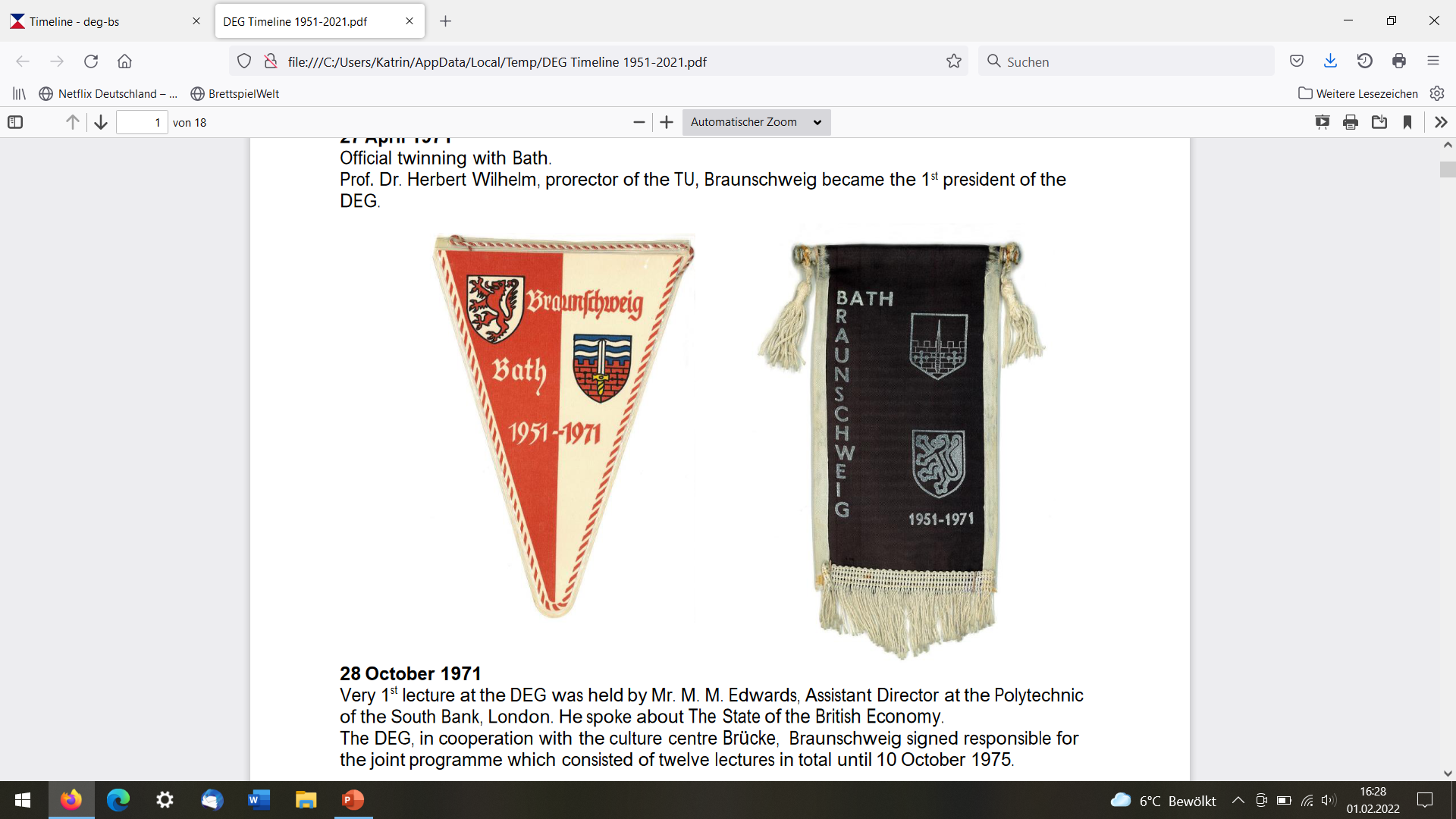 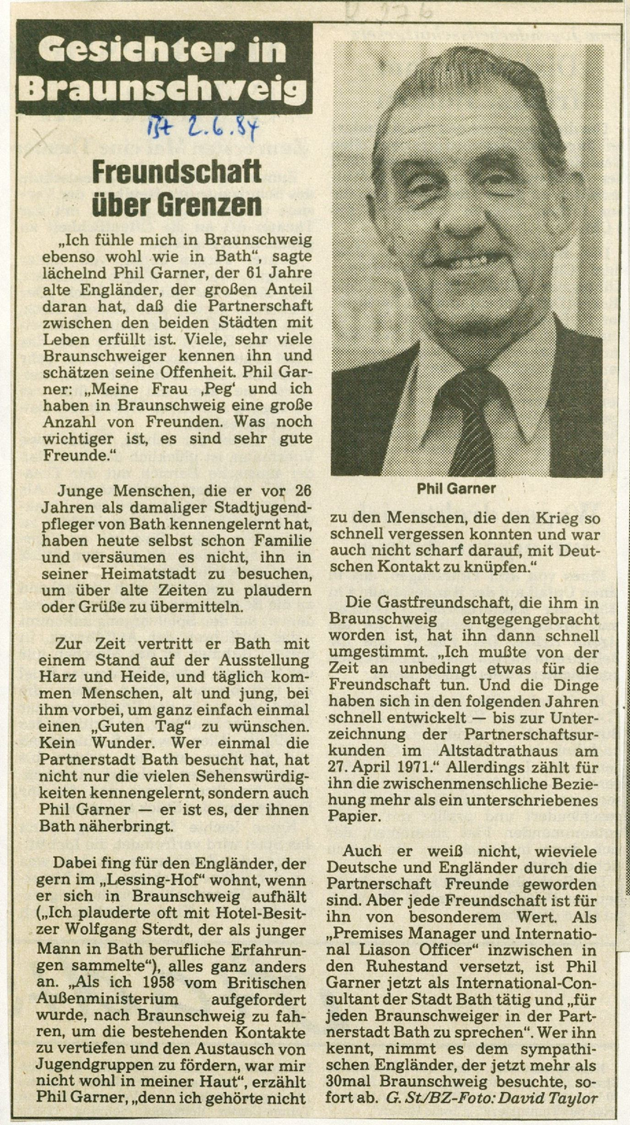 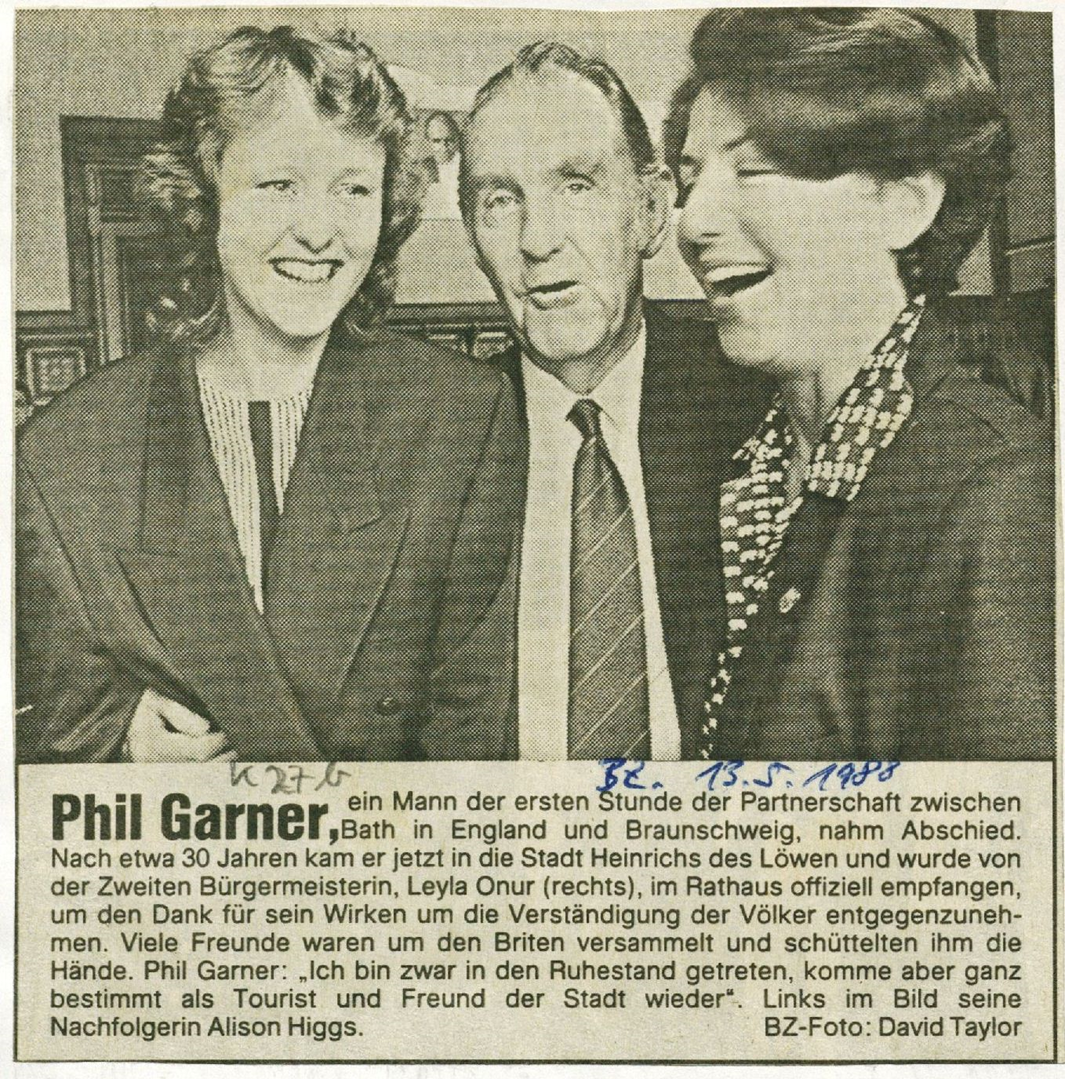 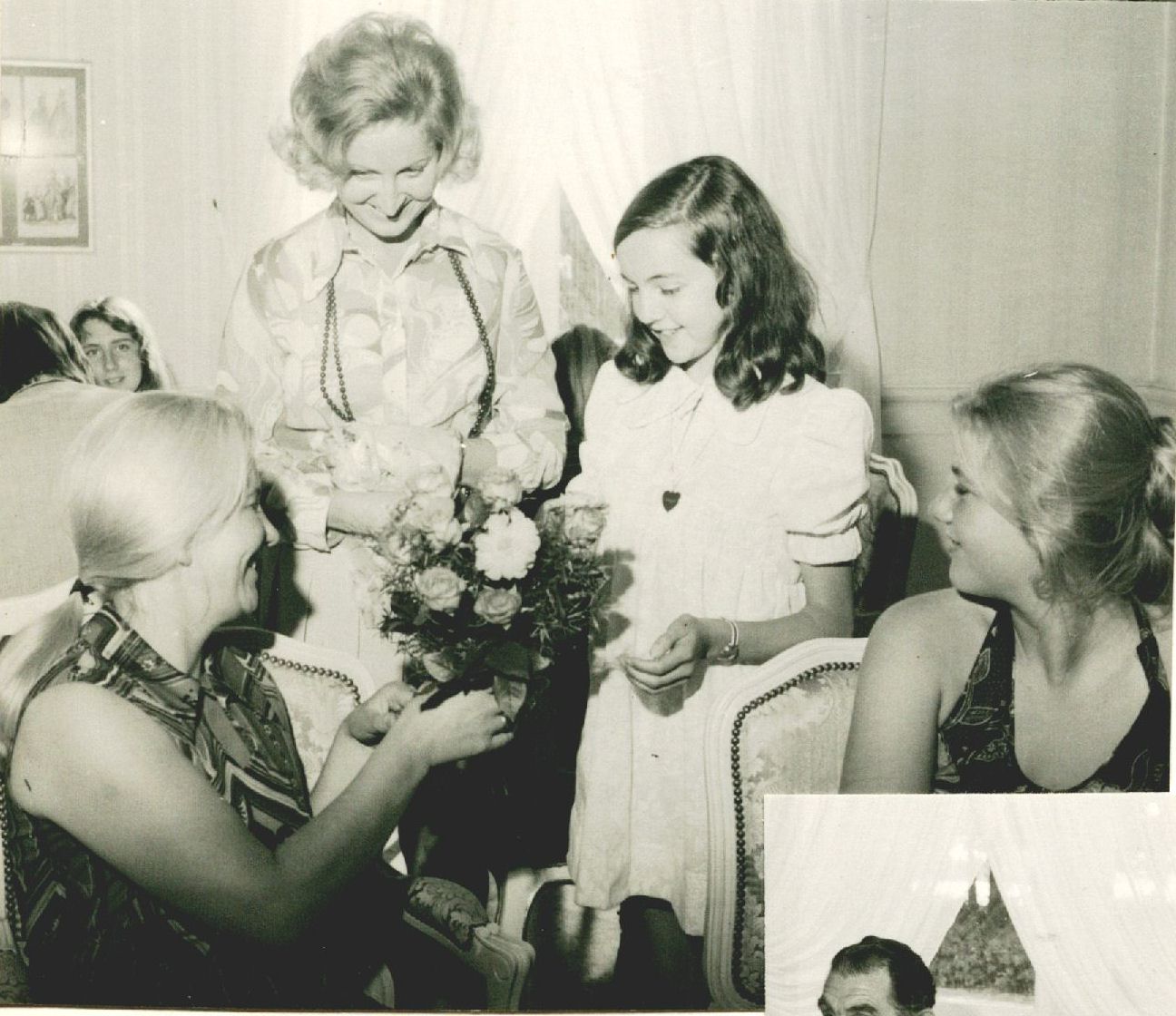 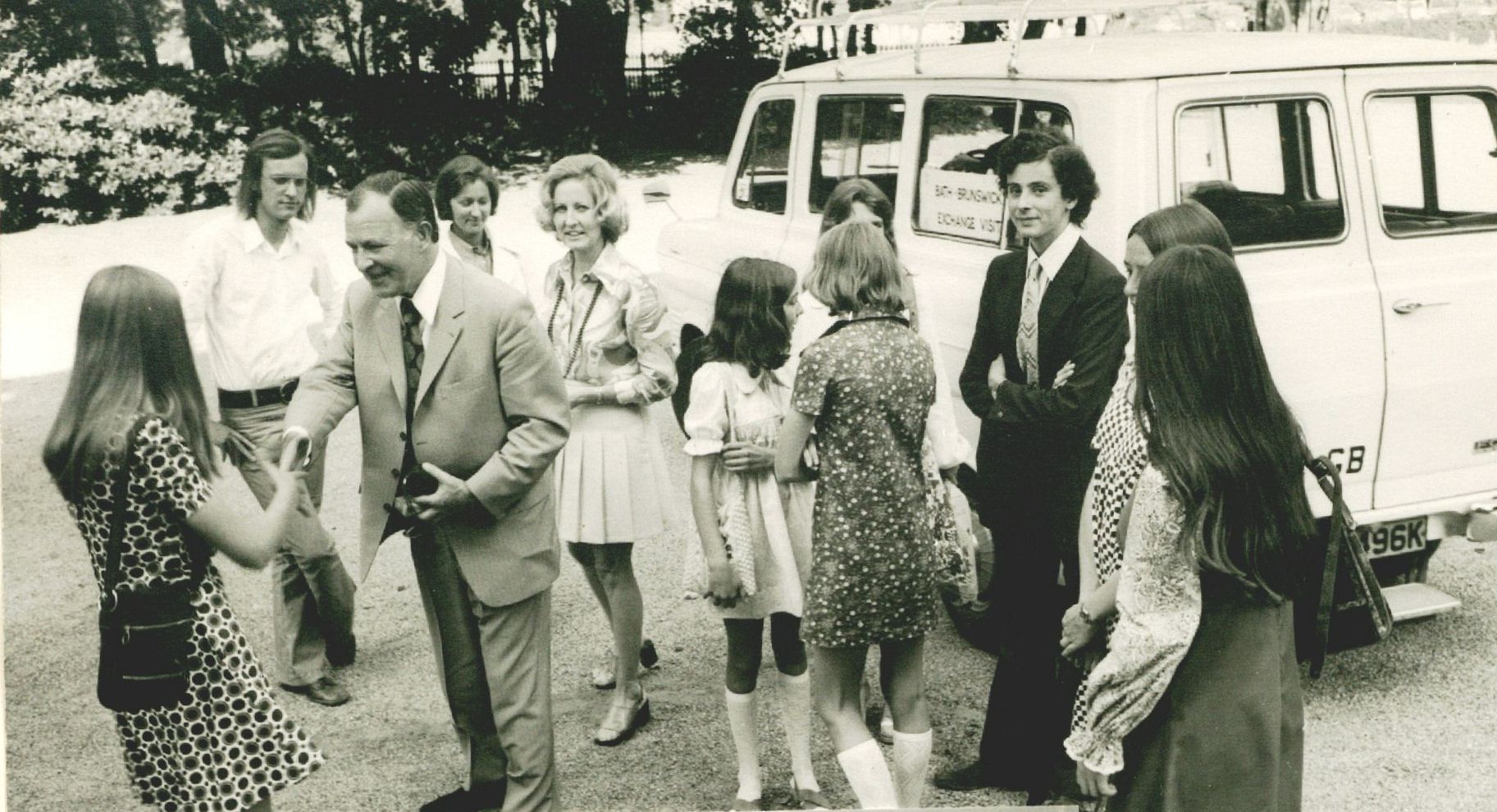 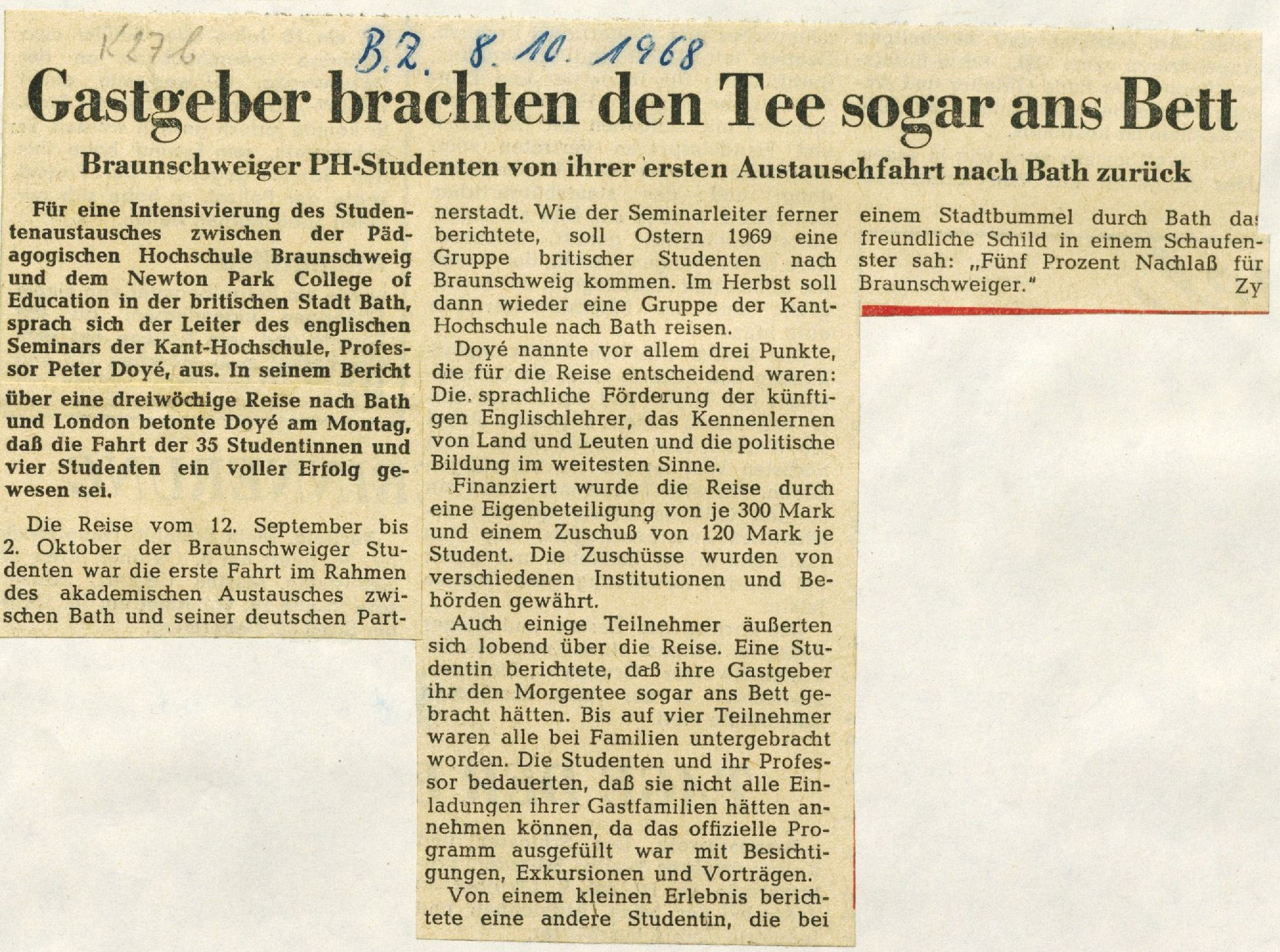 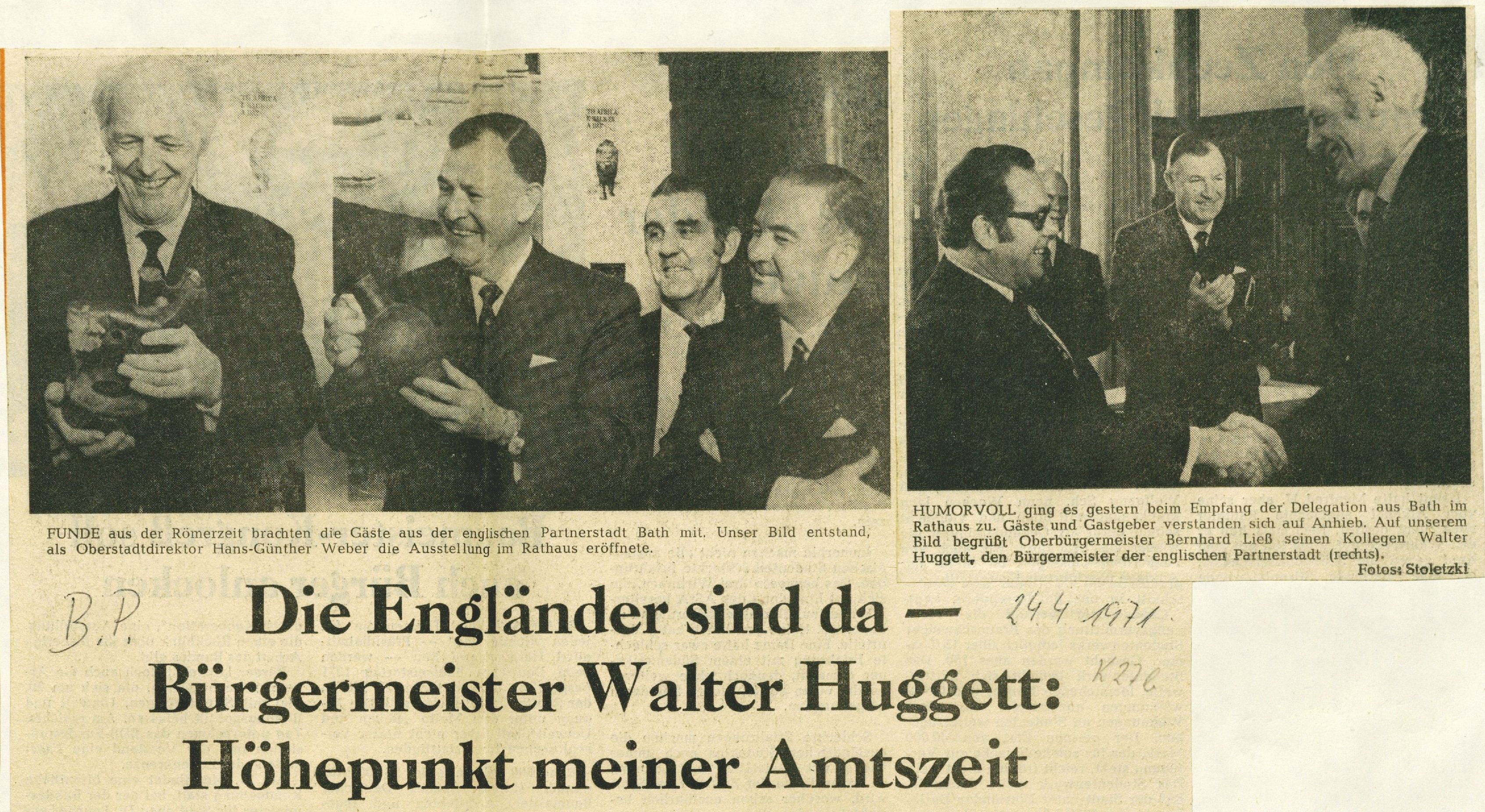 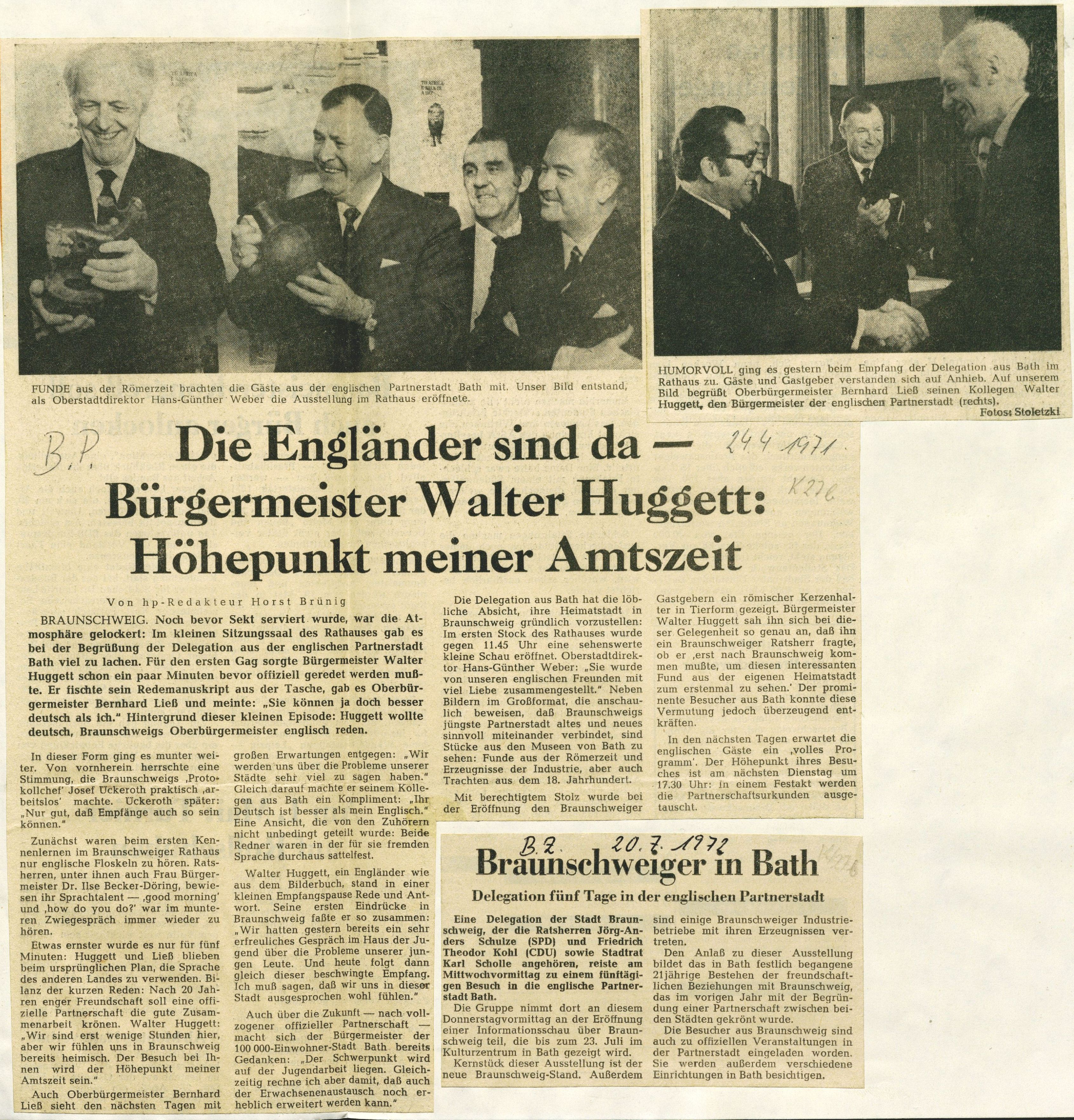 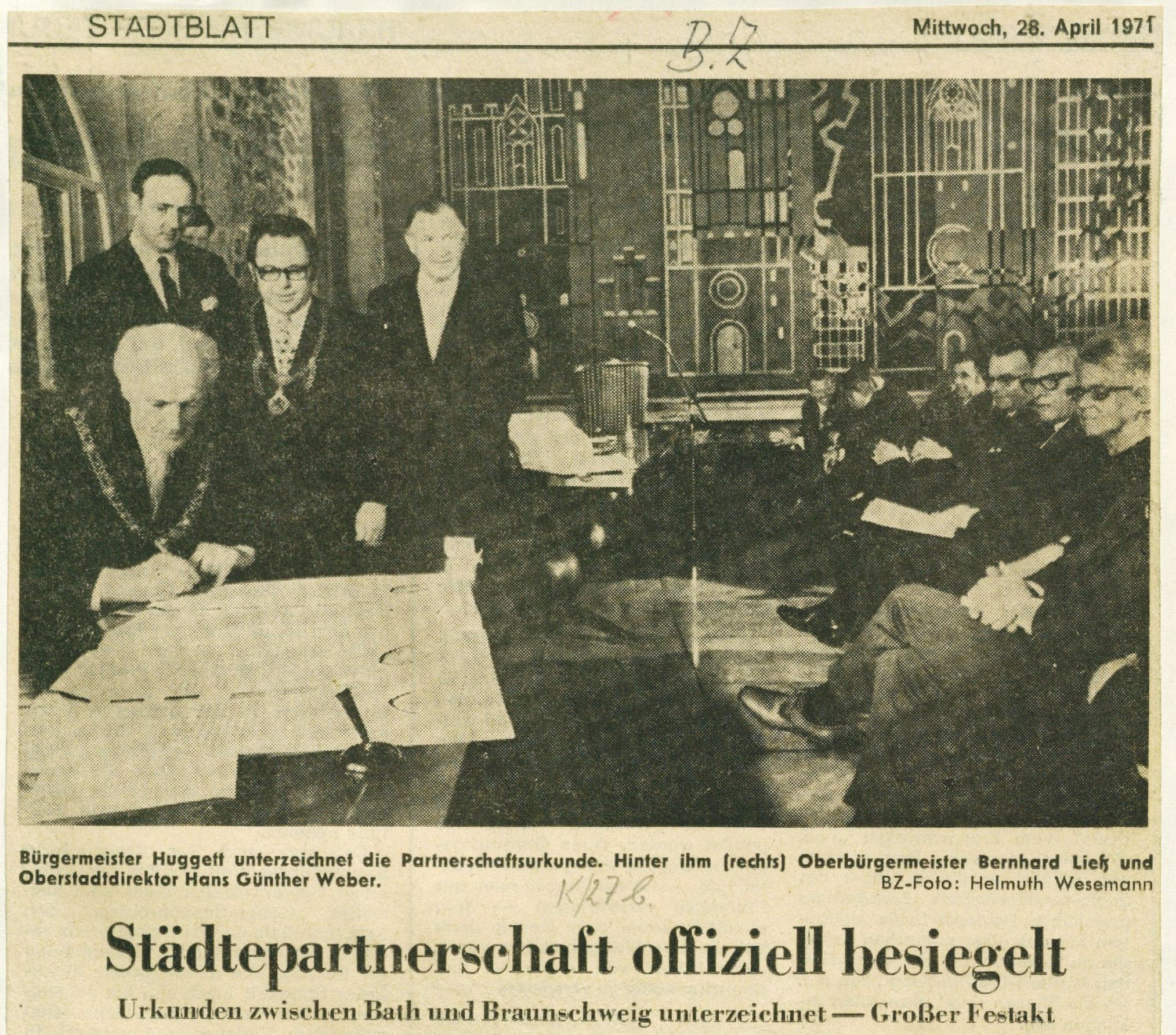 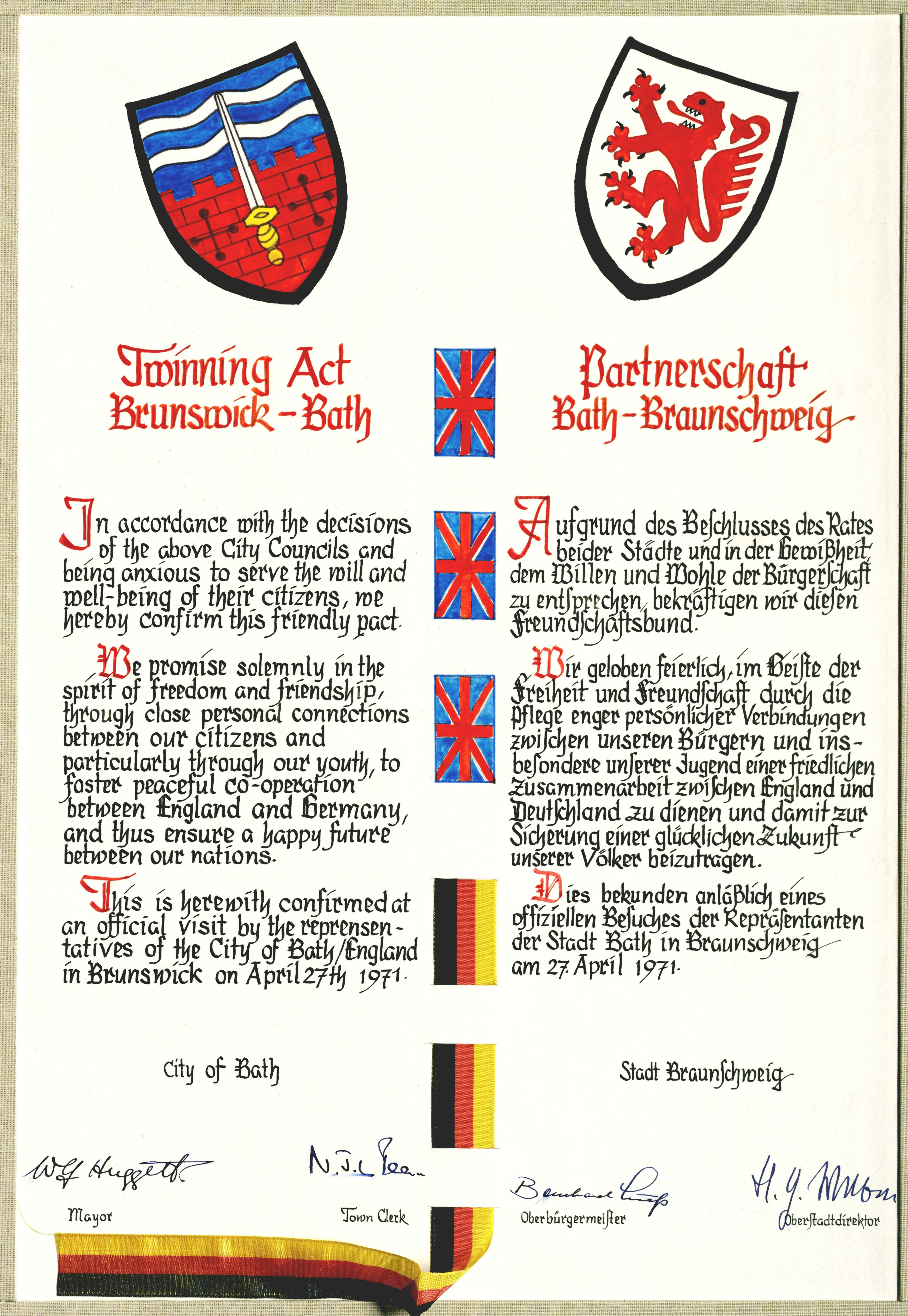 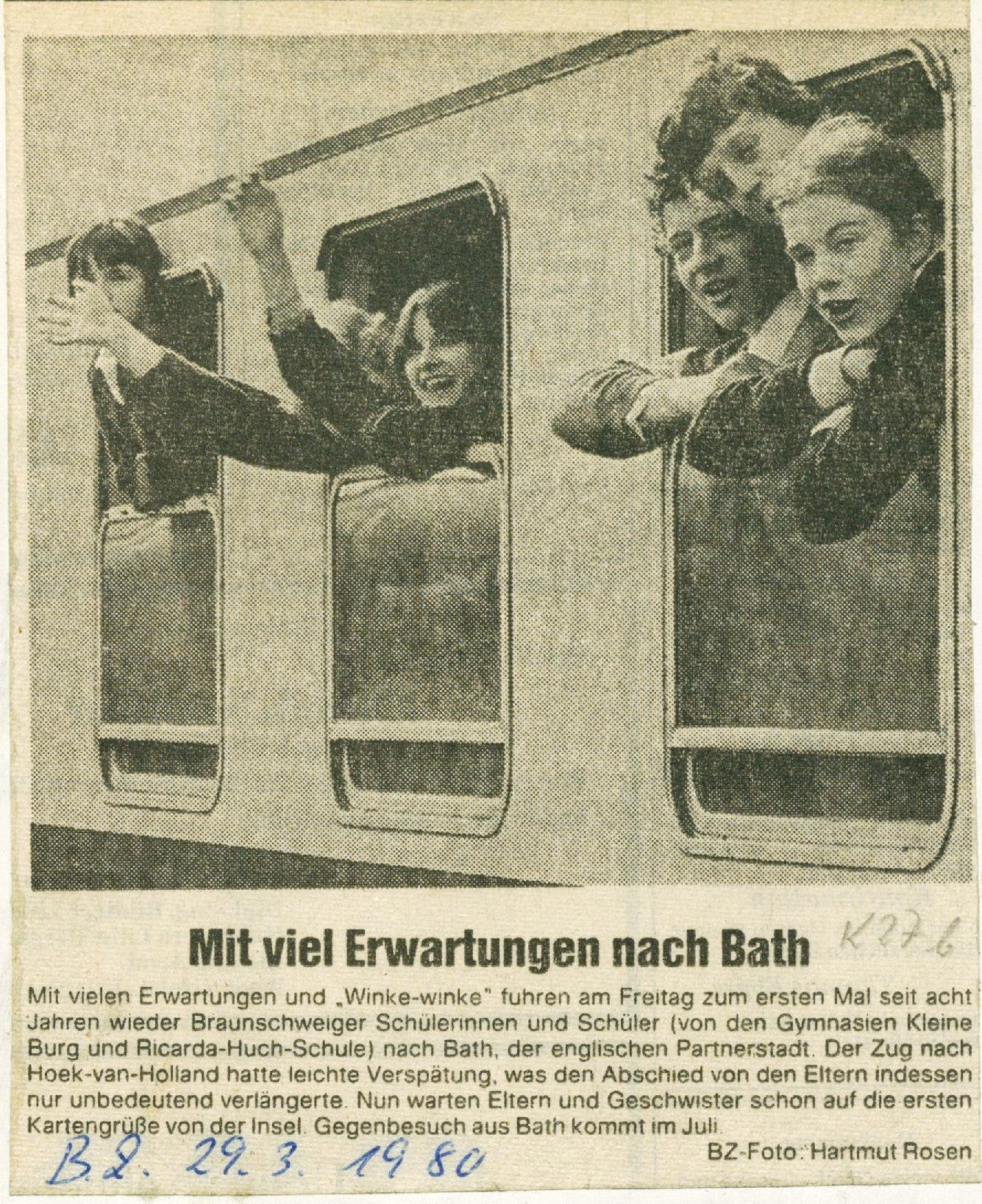 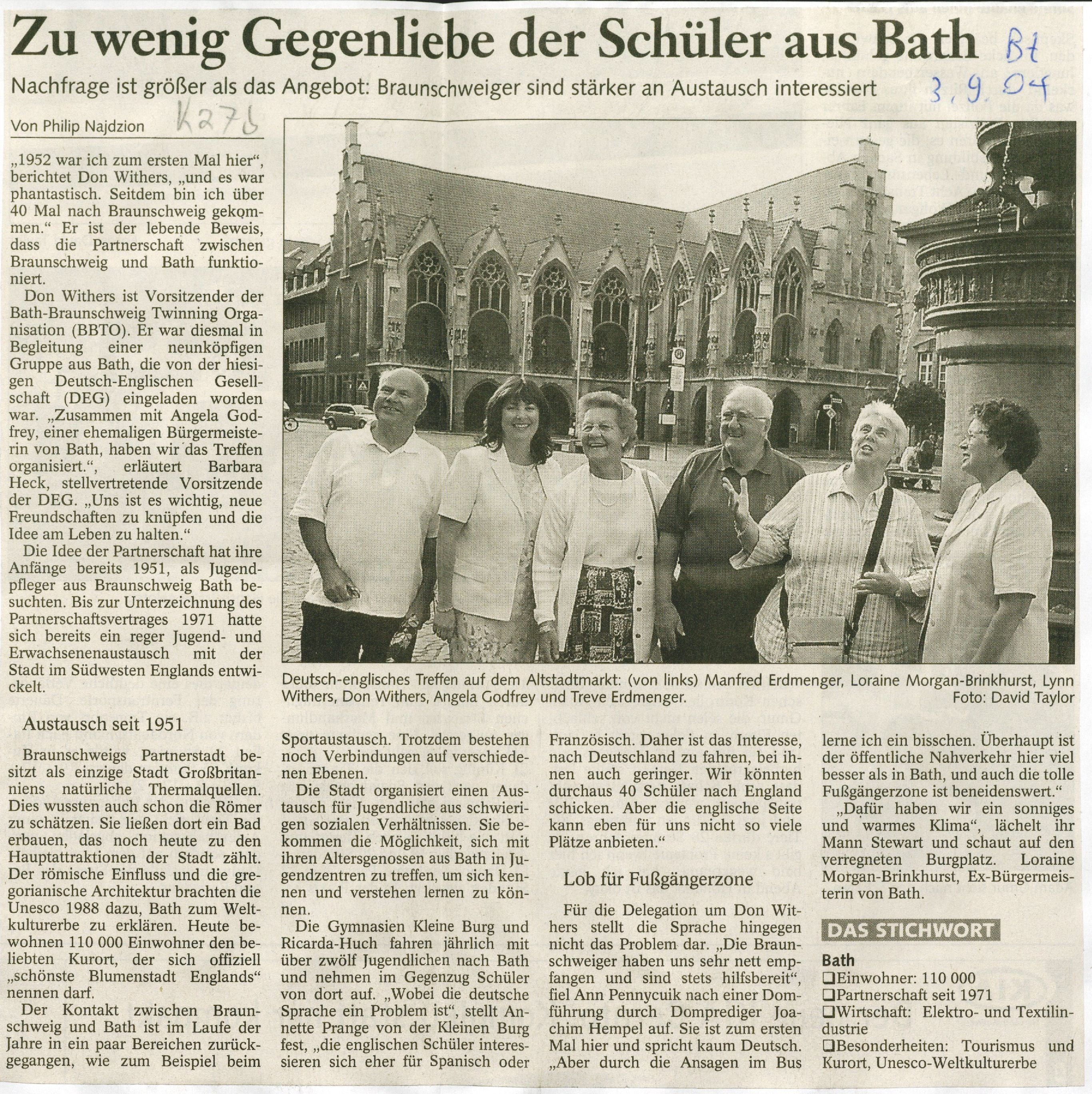 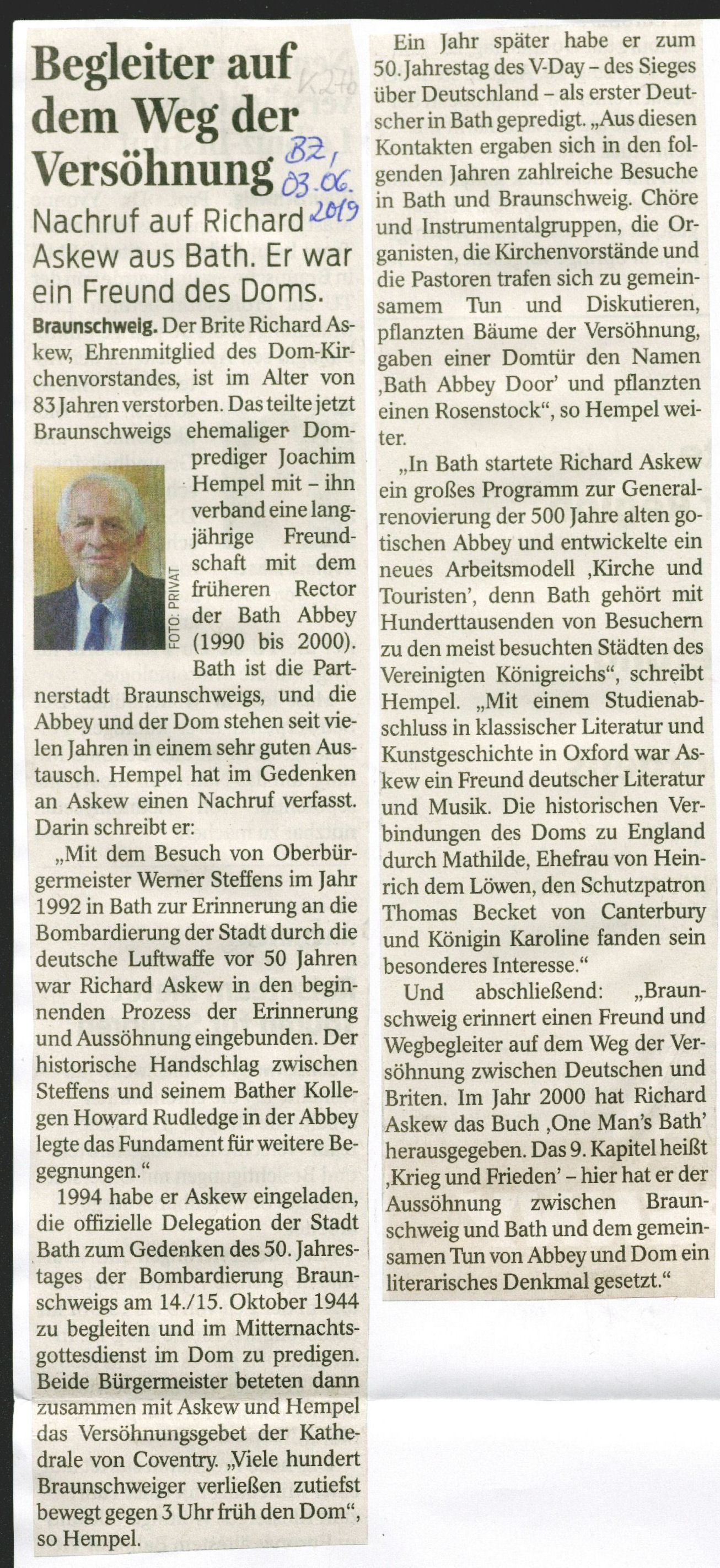 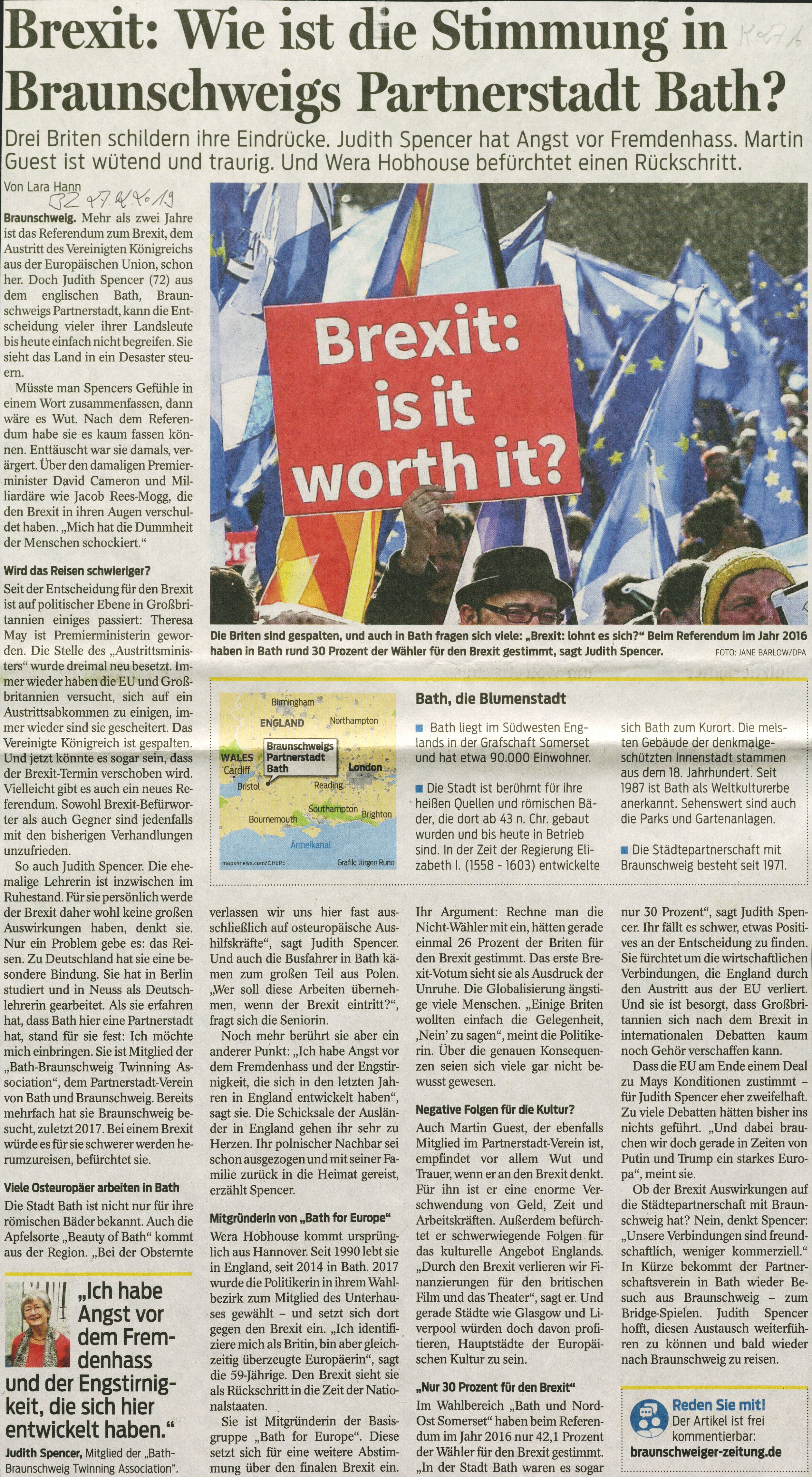